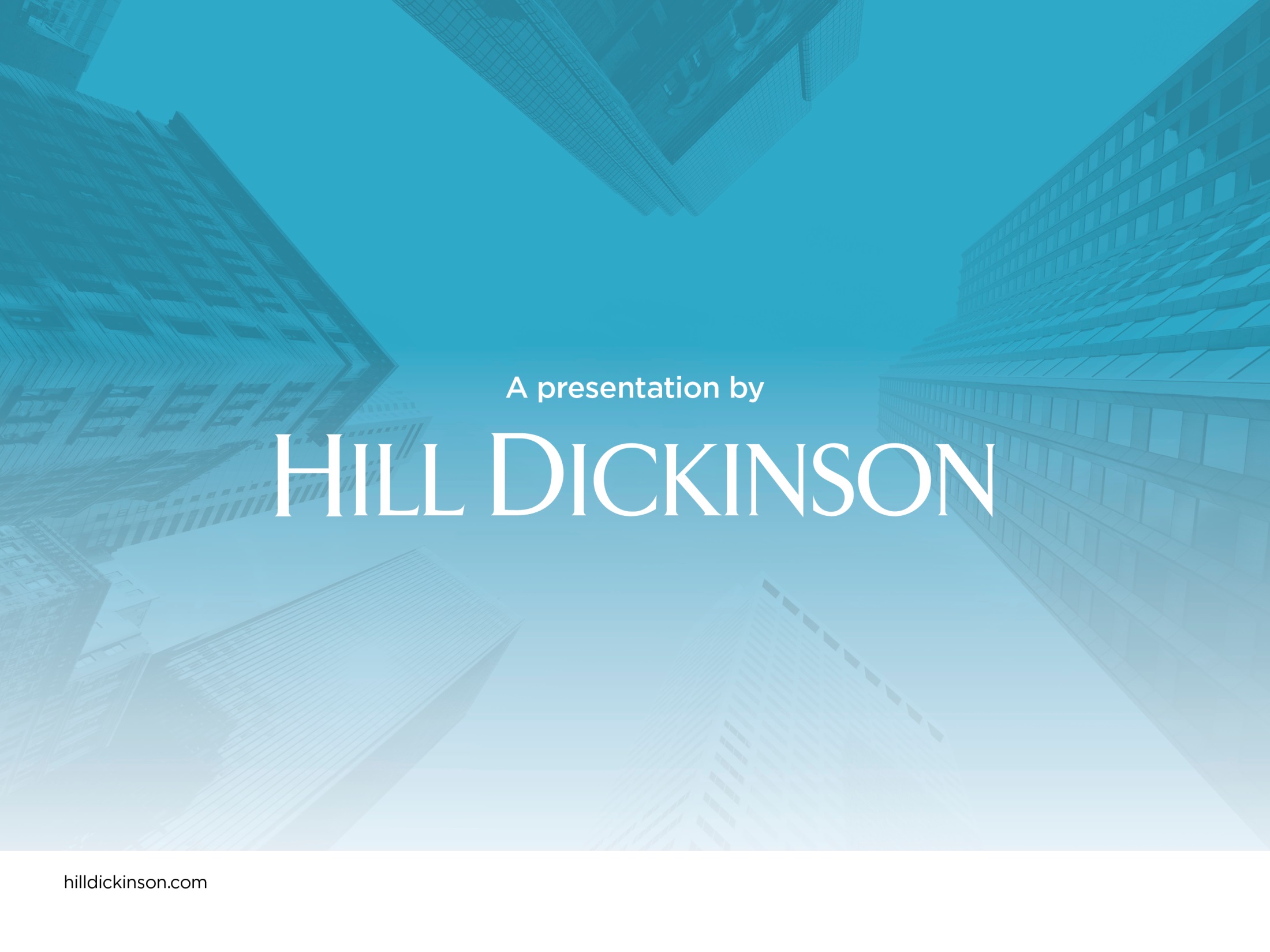 A presentation by
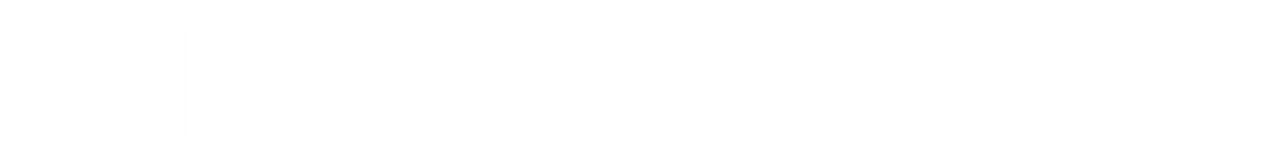 Menopause In the Workplace HPMA NORTHWEST17 November 2023
Lee-Anne Crossman
Legal Director
lee-anne.crossman@hilldickinson.com
Annabelle Lardner
Associate
annabelle.lardner@hilldickinson.com
Agenda for today
What is the menopause…?

Issues for / impact on employers

Caselaw developments

Guidance / Practical Tips
The Menopause
The menopause is a natural stage of life, usually occurring between 45-55.

It affects:

women
trans people - people whose gender is not the same as the sex they were assigned at birth
intersex people; some people prefer the term 'differences in sex development' (DSD)
Statistics
There are around 4.5 million women aged 50-64 in the workplace (DWP) and some transgender and non-binary individuals will also experience menopause

Three out of five (59%) working women aged 45-55 who are experiencing menopause symptoms say it has a negative impact on them at work (CIPD Survey 2019):
65% said they were less able to concentrate
58% said they experience more stress
52% said they felt less patient with clients and colleagues

Women who report at least one problematic menopausal symptom at the age of 50 are 43% more likely to have left their jobs by the age of 55, and 23% more likely to have reduced their working hours (WEC Menopause Report 2022)
Impact on Employers
Ill-health / Absences 
Staff retention 
Reduction in operational efficiency
Additonal costs
Negative effect on employee relations / culture
Complaints / ET Claims
Legal risks
Possible claims relating to menopause may include:
Health & safety claims: especially if symptoms increase injury risk 
Discrimination / harassment claims: whilst menopause itself is not a protected characteristic, claims may be brought under the banner of sex, age and/or disability discrimination (or possibly a combination)
Unfair dismissal / constructive unfair dismissal: especially where menopause-related absence or performance issues are a contributory factor to the dismissal, redundancy selection or harassment leads to resignation
Is it a disability?
Disability = a physical or mental impairment which has a substantial and long-term adverse effect on the worker’s ability to carry out normal day-to-day activities

Knowledge of disability / causation: 
employer must have actual (or constructive knowledge) of disability
duty to make reasonable adjustments - must also have knowledge of the substantial disadvantage
arising from disability - it is not necessary for the employer to be aware that the ‘something’ (e.g. absence / performance) arose in consequence of the disability, as long as it did
Reasonable adjustments
Environmental factors: desk fan, allowing worker to sit near sources of ventilation / away from sources of heat, increased access to drinking water, toilets and washing facilities
Uniforms / PPE: use natural fibres wherever possible / provision of additional spare uniforms
Travel / driving: limiting the duration of long-distance travel / allowing extra time for rest breaks
Breaks: allowing flexibility around the taking of breaks / an increased number of breaks to allow for heavier menstruation, urinary issues and fatigue
Time off for medical appointments: adjusting start/finish times to allow attendance 
Temporary changes to duties or workplace: reducing high-visibility work / allowing homeworking where practicable during heavy menstruation
Flexible working: permanent changes to working hours, work pattern or workplace
McMahon v Rothwell & Evans LLP
Ms McMahon’s absences (some associated with her menopause and others apparently not) became more regular
She was dismissed in 2019 due to her absences/unreliability
M brought claims for disability discrimination and sex discrimination (the latter not menopause related) 
The ET found that she was disabled due to the cumulative effect of her menopausal symptoms
Daley v Optiva
The Tribunal accepted that the claimant’s menopausal symptoms caused her substantial difficulties in undertaking normal day-to-day activities, and constituted a long-term condition, so, a disability… 
However, the Tribunal ruled that the claimant was not discriminated against and her complaints relating to failure to make reasonable adjustments were dismissed.
Donnachie v Telent Technology Services
Ms Donnachie’s menopausal symptoms became “intrusive and disruptive”, affecting her daily activities
The Employer alleged that her menopausal symptoms were ‘typical’ and that their impact was adverse but not substantial. 
The question for the ET was whether it could be said that the effect of the conditions on the Claimant’s normal day-today activities was substantial…
The Tribunal concluded that Miss Donnachie was disabled by reason of menopause or symptoms of menopause.
Rooney v Leicester City Council
R started suffering from physical and psychological menopausal symptoms in/around 2017
No adjustments were made. Her affected state of health was also not accounted for, when R was subjected to an Absence Management Procedure
Due to poor management, she felt that she had no alternative and resigned in August 2018  
Ms Rooney brought a number of claims against her employer, including for sex and disability discrimination 
The ET found Ms Rooney was not disabled and her sex discrimination claim was struck out.  She appealed. 
The EAT upheld the appeal and stressed that ‘ … determination of whether the claimant was a disabled person will require a careful factual analysis …’
Merchant v BT
The Employment Tribunal found that Ms Merchant was unfairly dismissed, and deemed her manager’s assumptions related to her menopausal symptoms as behaviour consitituting sex discrimination
Best v Embark on Raw Ltd
In March 2020 a customer described an episode of a ‘hot flush’ in front of Ms Best and others, to which Ms Best did not react 
Her male Director continued to talk about this and suggested that the Ms Best must be menopausal, in the presence of another employee.
Ms Best was later dismissed for ‘dysfunctional working relationships’, and brought various claims including for harassment relating to her protected characteristics of age and sex.
Lynskey v Direct Line Insurance Services Ltd
Mrs Lynskey started suffering with menopausal symptoms in 2019 which adversely affected her work performance – including low mood, anxiety, effects on memory and poor concentration. 
She made her manager aware of this and was subsequently moved to a less challenging role but Mrs Lynskey still struggled.
Her manager, although aware of her symptoms, stated this could not be accepted as mitigation for Mrs Lynskey’s under performance.
Mrs Lynskey was given a low appraisal rating in 2020 meaning she did not receive a pay rise. She was also given a written warning and her sick pay was removed after a period of absences due to stress in 2021.
Mrs Lynskey resigned in May 2022 as a result of her treatment over the previous couple of years and brought a number of claims against her employer. 
The ET upheld Mrs Lynskey’s claim of discrimination arising from disability and failure to make reasonable adjustments. Awarded compensation totalling £64,645.
Menopause friendly employer
Change culture and remove the taboos - encourage open conversations about menopause and its symptoms
Train managers to:
be supportive of those affected by menopause 
understand how the symptoms may impact absence rates / work performance
Check all your policies and procedures are menopause friendly 
Consider appointment of menopause champion / creation of staff support network
Perform risk assessments to identify risks, and any support / adjustments
Guidance
Advice on the menopause (fom.ac.uk)

Search results | Acas

Search (cipd.co.uk)

Menopause in the workplace: Menopause Matters

Menopause Experts | Award-Winning Resources For Women
Questions?
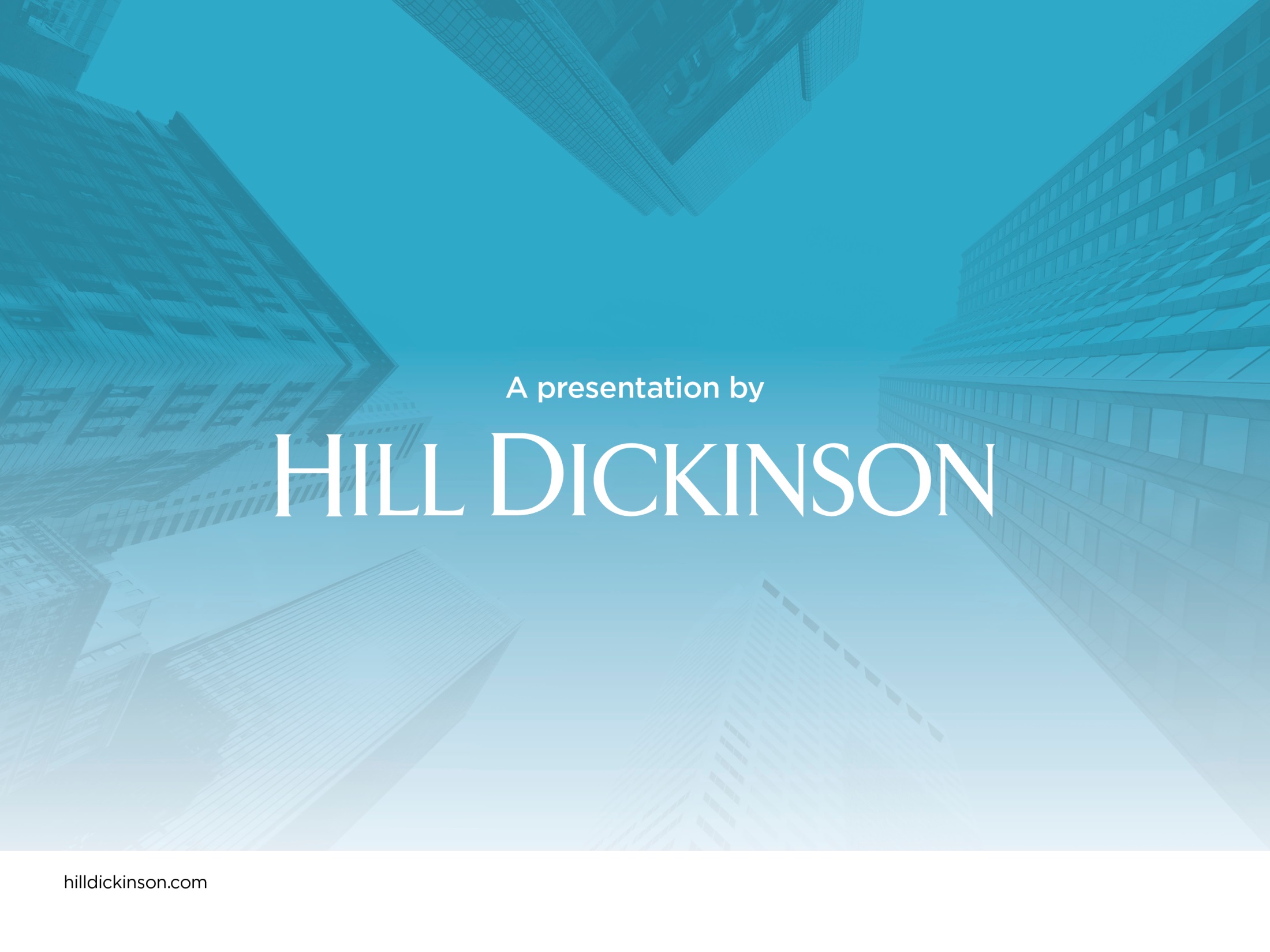 A presentation by
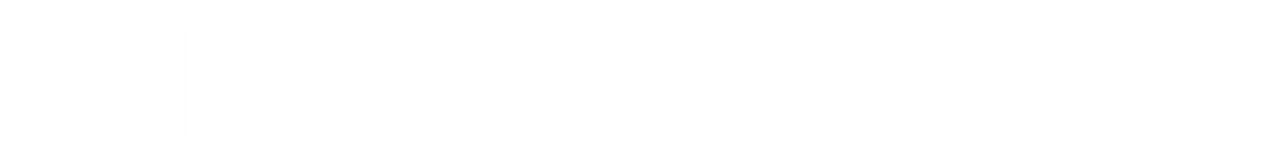